Praktická odborná príprava pre poľnohospodárov a veterinárnych lekárov:Nové opatrenia na boj proti antimikrobiálnej rezistenciiSlovenskoProces registrácie


Processo de registo
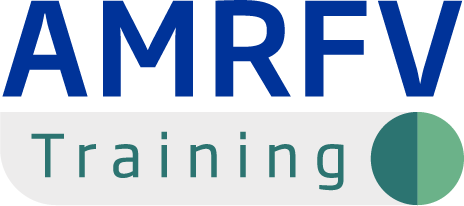 Ak chcete zaregistrovať svoju účasť, postupujte podľa nasledujúcich krokov:1. Kliknite na tento odkaz2. Vyplňte online registračný formulár do štvrtka 30. mája 2024.3. Dostanete e-mail s potvrdením, že sme dostali vašu registráciu.
Upozorňujeme, že registrácia neznamená potvrdenie vašej účasti na školení.

S cieľom zabezpečiť vysokú úroveň zastúpenia rôznych sektorov je potrebné, aby boli miesta na účasť vyvážené medzi poľnohospodármi a veterinárnymi lekármi. Taktiež medzi rôznymi sektormi (okrem iného hovädzí dobytok, ošípané, malé prežúvavce, hydina, kone, králiky, ryby). Školenie však bude prebiehať aj online formou.Ďakujeme vám za pochopenie!
*Všetci účastníci sa musia zaregistrovať prostredníctvom online formulára. Po uzávierke nebudú prijímané žiadne registračné formuláre.
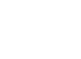 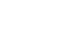 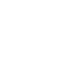 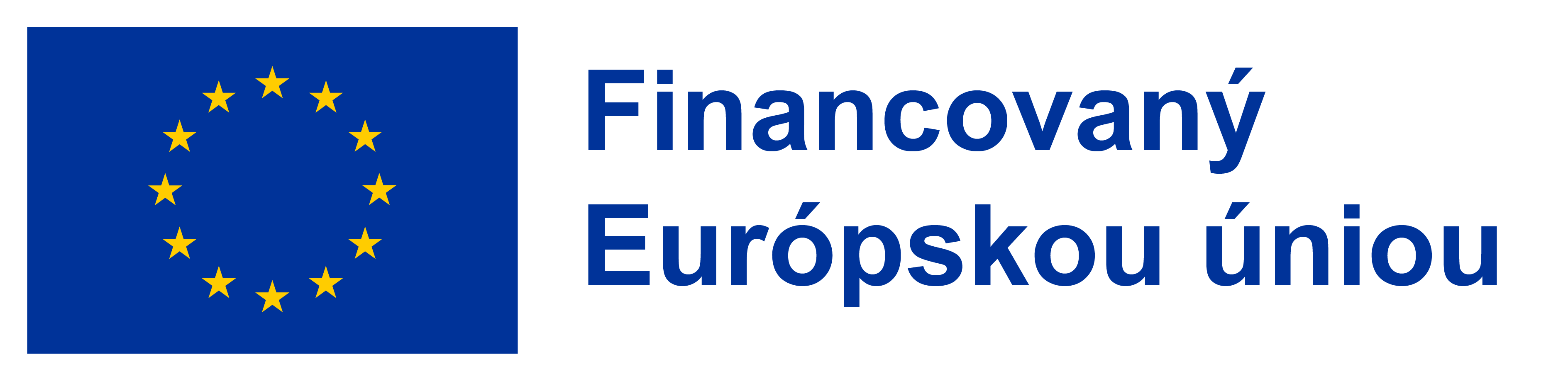